«МОЗГОВОЙ ШТУРМ» -один из методов формирования  критического мышления
Учитель информатики Мбоу сш №15
Пашкевич В.Л. 
пгт. Яблоновский
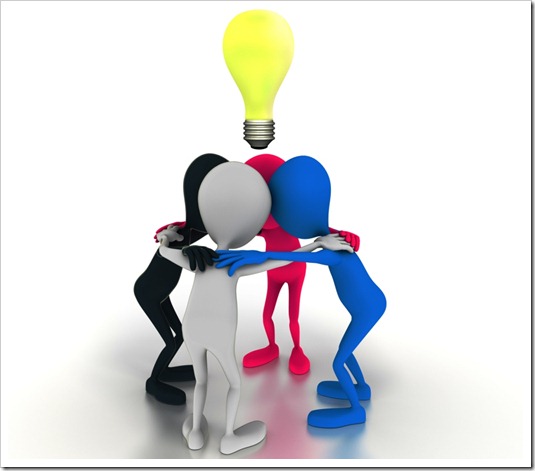 Умеющие мыслить умеют    
 задавать вопросы.
					  Э. Кинг
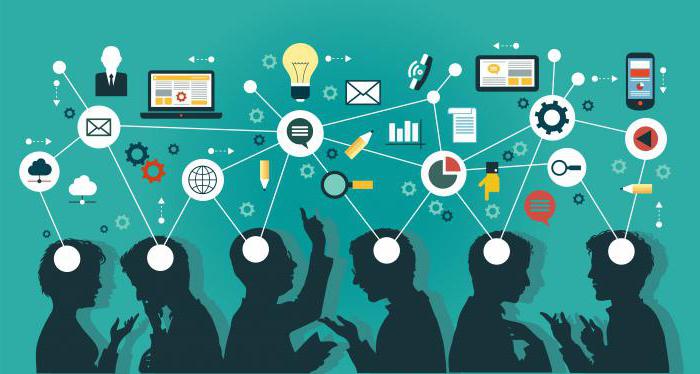 Мозговой штурм является одним из методов формирования критического мышления, направленного на активацию умственной деятельности и творческой активности учащихся. При его применении реализуются деятельностный и личностно-ориентированный подходы.
Критическое мышление - это
- способность ставить новые, полные смысла вопросы;
 вырабатывать разнообразные, подкрепляющие аргументы;
 принимать независимые продуманные решения.
Технология критического мышления позволяет:
организовать самостоятельную работу на уроке;
вовлечь каждого ученика в учебный процесс;
развивать у учащихся положительное отношение к интеллектуальной творческой деятельности;
повышать уровень самоорганизации учащихся;
овладевать рациональными приемами самообразования;
стимулировать мыслительную деятельность и развивать познавательную активность;
развивать ключевые компетентности лично значимые для учащихся умения и навыки.
технология «мозгового штурма»
Постановка темы  (Пробуждение познавательного интереса)
Осмысление новой информации (оценивание проблемы, сбор имеющейся информации по теме)
Поиск путей или методов решения (без обсуждения)
Обсуждение предложенных методов
Выбор самого конструктивного решения
Рефлексия   («Решена ли предложенная проблема?» )
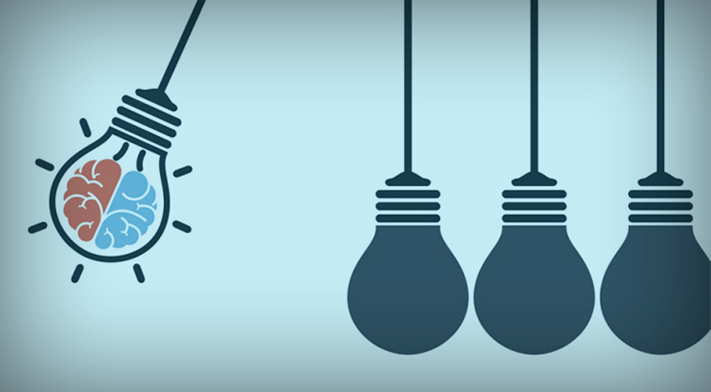 Методы и приемы
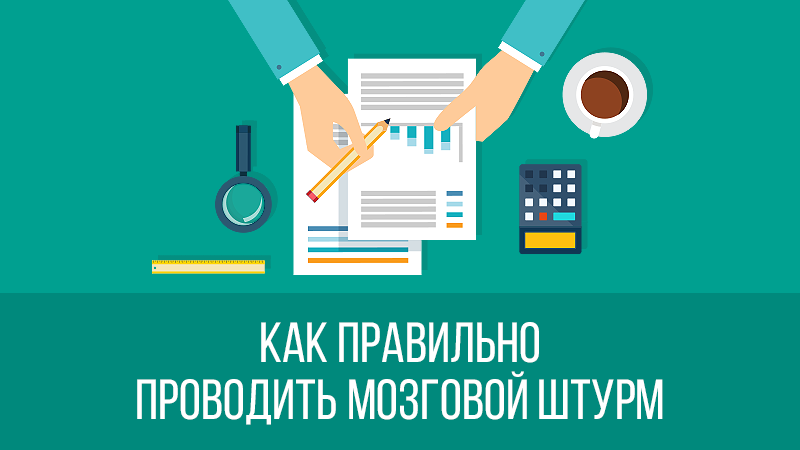 Метод мозгового штурма
При работе важна иерархия вопросов, которые сопровождают каждый этап «Мозгового штурма»: 

I уровень - что ты знаешь? 

II уровень - как ты это понимаешь? (применение других знаний, анализ) 

III уровень - применение, анализ, синтез
Метод синектики
Основан на превращении непривычного в привычное, а привычного в непривычное
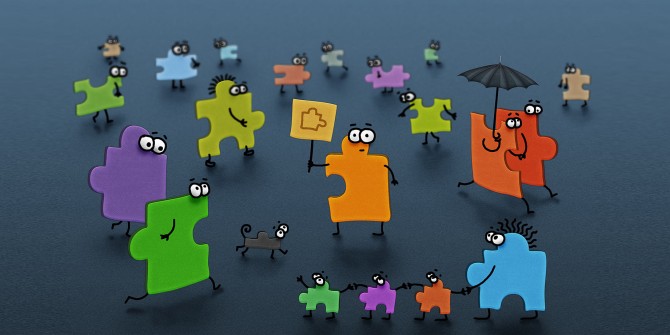 Сократовский диалог
Сократовский диалог – это умение задавать вопросы, доходить до сути явления. 
 Сократовский диалог – это способ становиться разумно мыслящим существом
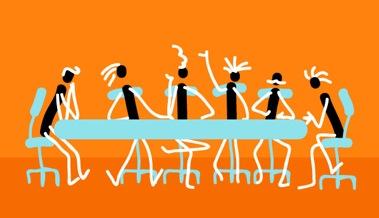 Прием «Инсерт»
I – interactive     самоактивизирующая 
N – noting          (диалоговая)             «» – уже знал
S – system          системная разметка   «+» – новое
E – effective      для эффективного     «–» – думал иначе
R - reading &      чтения и	 «?» – есть вопросы
T – thinking	    размышления
Категория 1
Категория 2
Ключевое слово
Категория 4
Категория 3
Кластеры (графы, схемы)
Таблица «Знаю – Узнал – Хочу узнать»ЗУХ
Корзина идей, понятий, имен
На доске рисунок или значок корзины. Идет обмен информацией по процедуре:
1. Классу задается прямой вопрос о том, что известно по определенной проблеме;
2. Ученики записывают все, что знают по теме (1-2 мин.)
3. З минуты для обмена информацией в группах, парах;
4. Каждая группа по кругу называет какой-то один факт, не повторяя ранее сказанного 
5. Учителем составляется список всех предложенных идей
6. Ошибки исправляются по мере изучения новой информации.
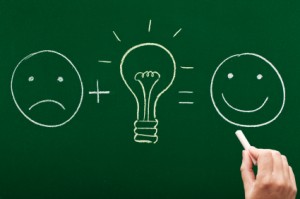 Оцени себя
Оценить по 10-бальной шкале работу на занятии с позиции:
Думать критически - это
Проявлять любознательность
Использовать исследовательские методы
Ставить перед собой вопросы
Осуществлять планомерный поиск ответов
Вскрывать причины и последствия фактов
Сомнение в общепринятых истинах
Выработка точки зрения и способность отстоять ее логическими доводами
Внимание к аргументам оппонента и их логическое осмысление
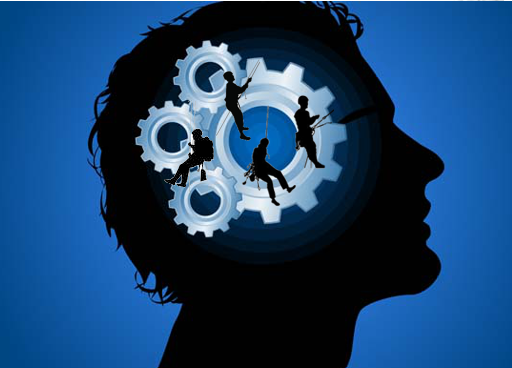 «ПЛЮСЫ» И «МИНУСЫ» «МОЗГОВОГО ШТУРМА»
положительные стороны:
 все учащиеся участвуют на равных позициях;
возможность наглядного изображения проблемы, так как в процессе постоянно фиксируются все выдвинутые идеи;
создаются условия для развития познавательного интереса. метод предполагает наличие соревновательной атмосферы, а для того, чтобы выдвигать правильные идеи, необходимо владеть достаточным уровнем знаний. это побуждает учащихся к познанию.
«ПЛЮСЫ» И «МИНУСЫ» «МОЗГОВОГО ШТУРМА»
он способствует развитию:
творческого и аналитического мышления;
коммуникативных навыков. Дети учатся не только высказывать свои мысли, формулируя их четко и ясно, но и слушать своих одноклассников, не перебивая их и стараясь максимально вникнуть в смысл их идеи;
фантазии и воображения;
навыки позитивной, адекватной критики — дети учатся высказывать свое мнение и принимать мнение других.
«ПЛЮСЫ» И «МИНУСЫ» «МОЗГОВОГО ШТУРМА»
недостатки:
при разделении класса на группы может возникнуть доминирование лидеров, в то время как остальные не будут включены в процесс;
 возможно «зацикливание» на однотипных идеях;
для того чтобы избежать подобного развития ситуации, учителю нужно своевременно скоординировать направление поиска. Рекомендуется также при разделении класса учитывать личностные характеристики учащихся и объединять детей разного уровня подготовленности.